Т о «Волшебная палитра»
Руководитель:
Филипов В.И.
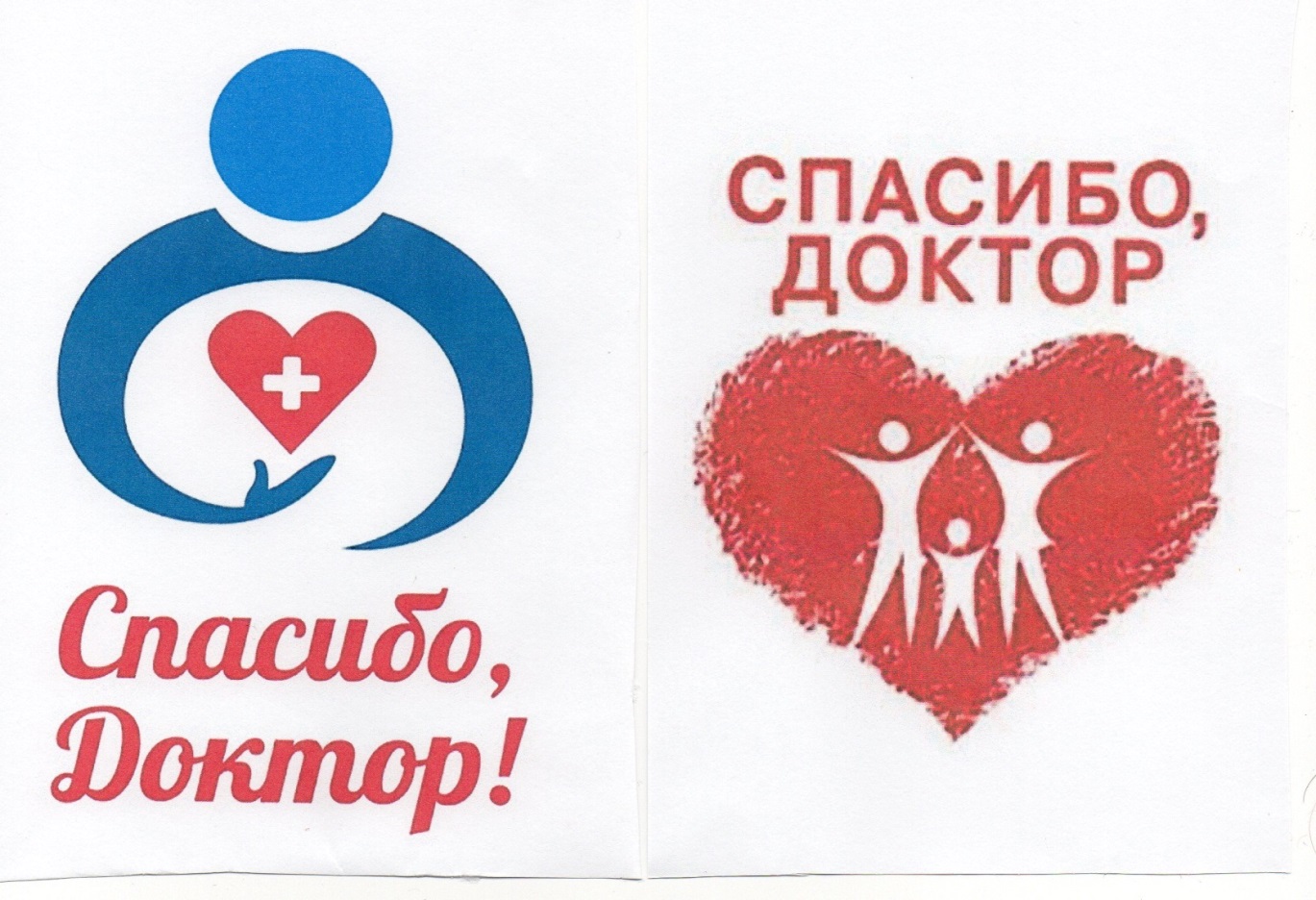 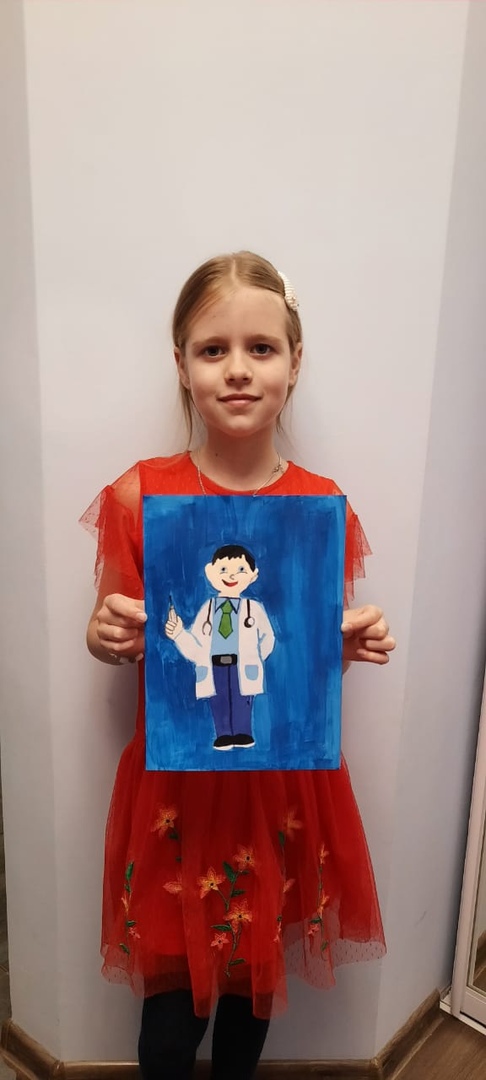 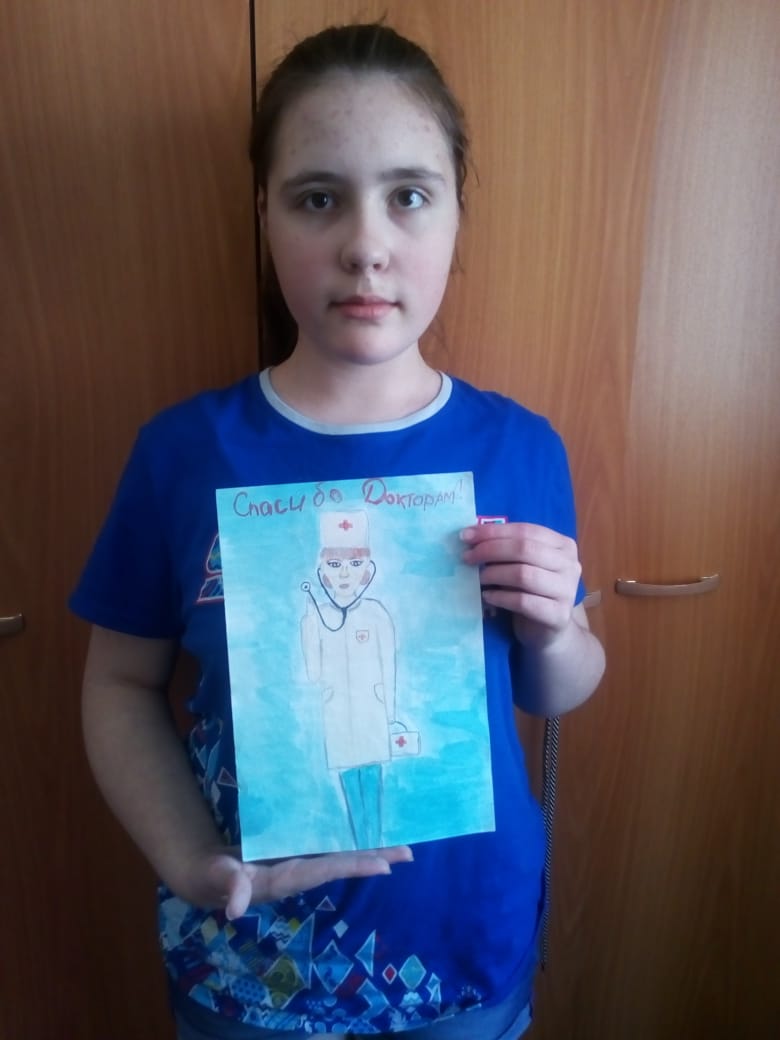 Афанасьева
 Полина
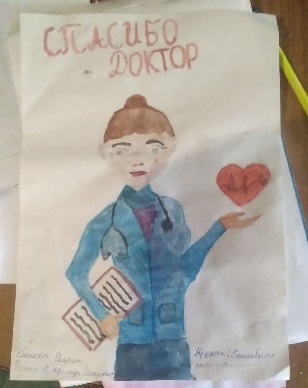 Быкова 
Ульяна
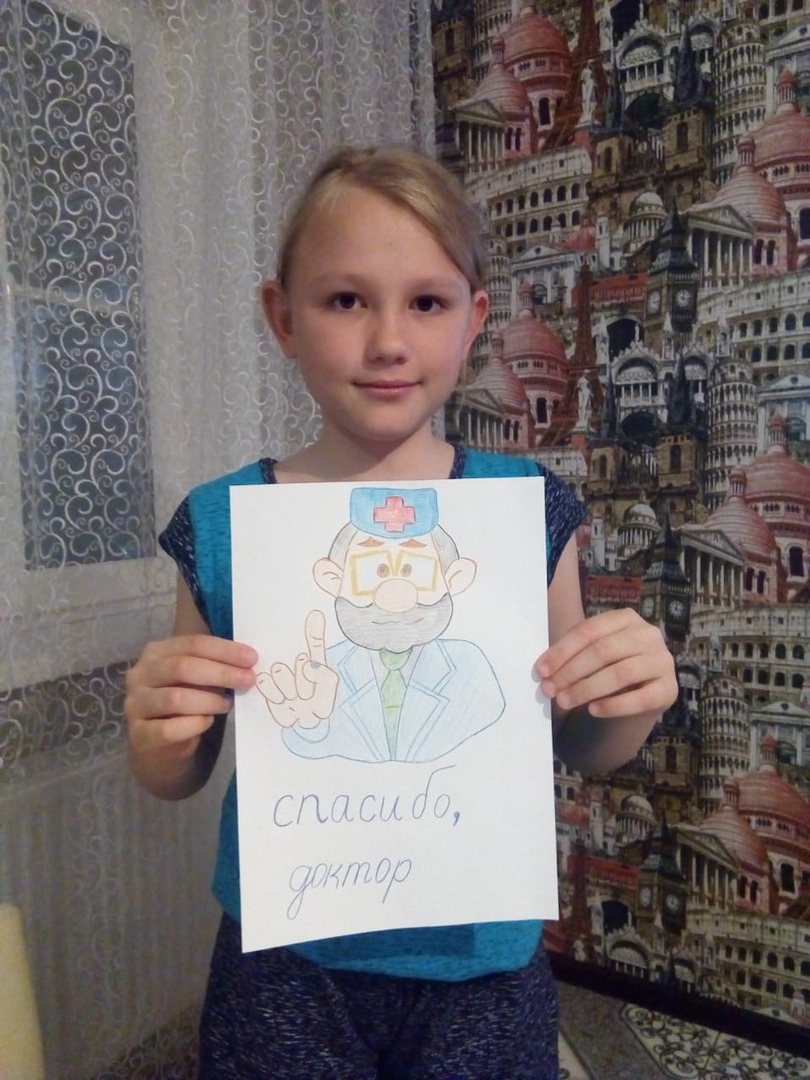 Волкова
 Анастасия
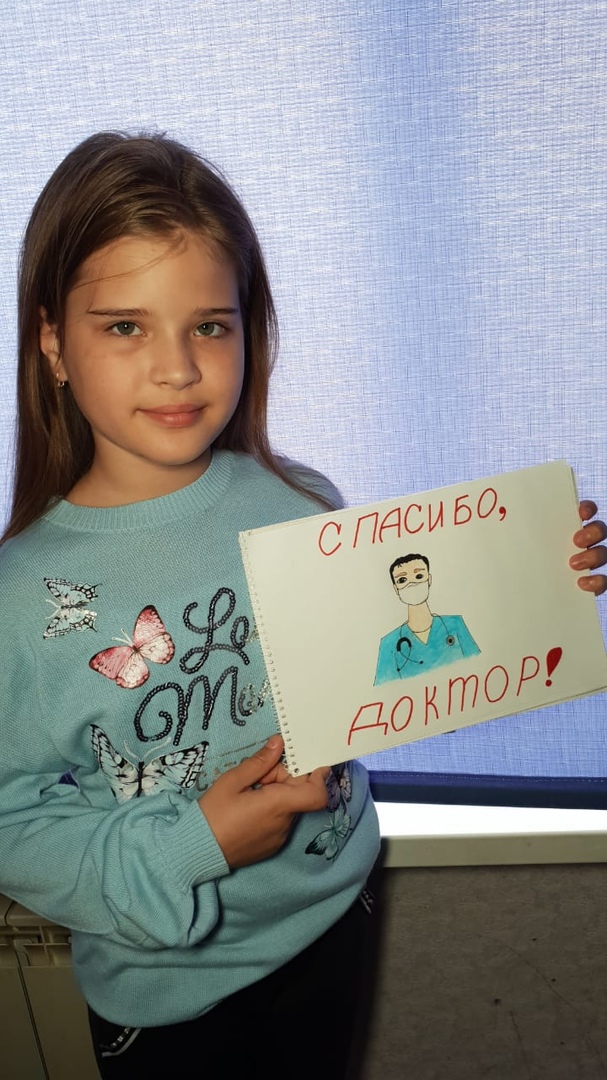 Лагута 
Полина
Какурина Дарина
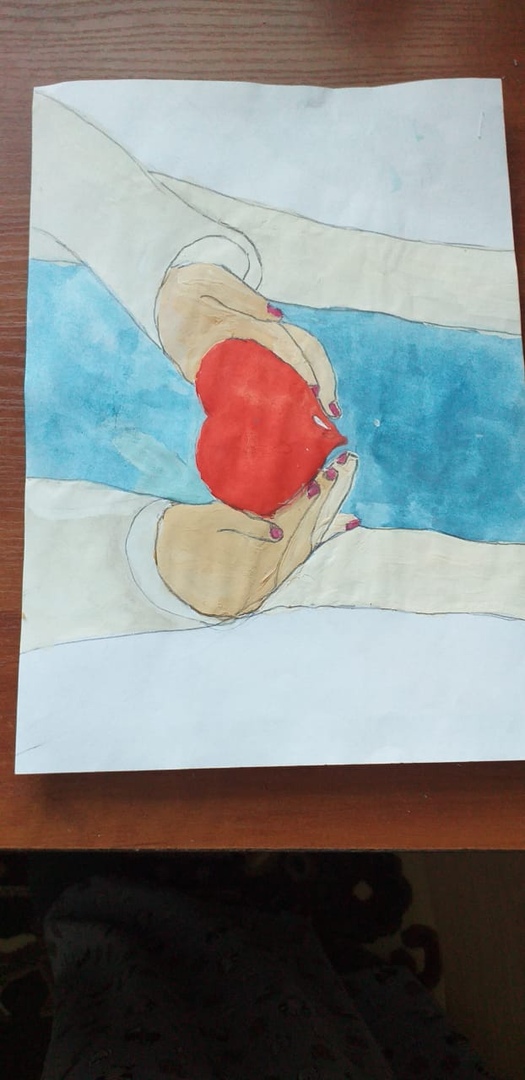 Никитина
 Света
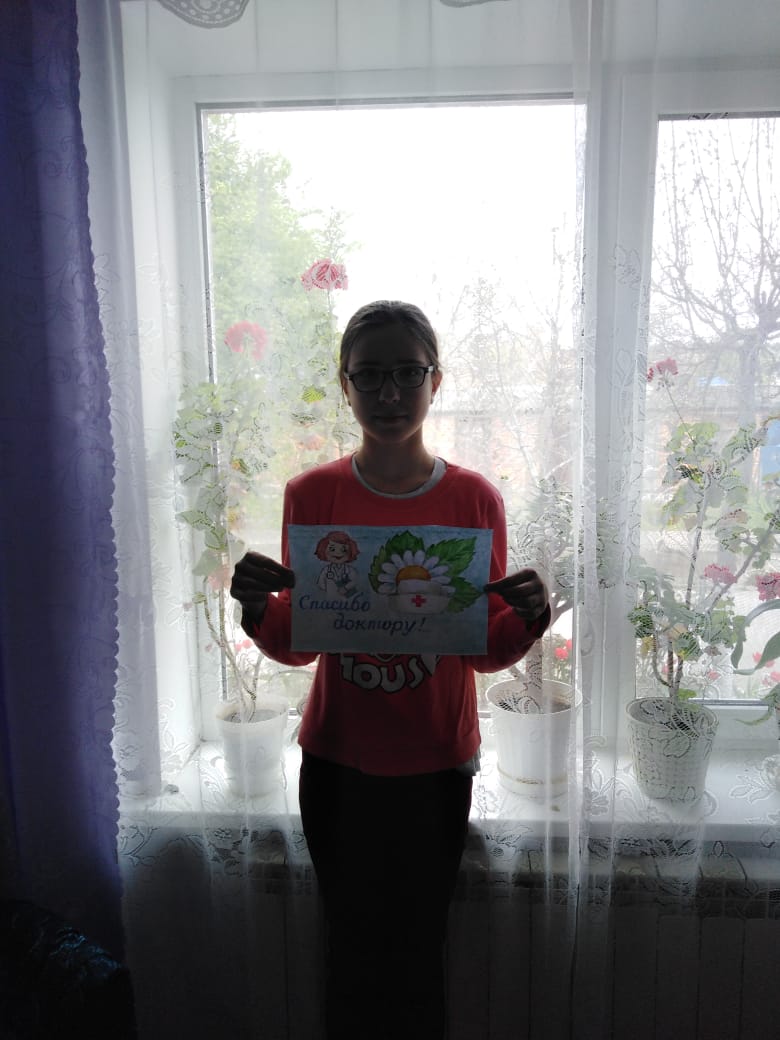 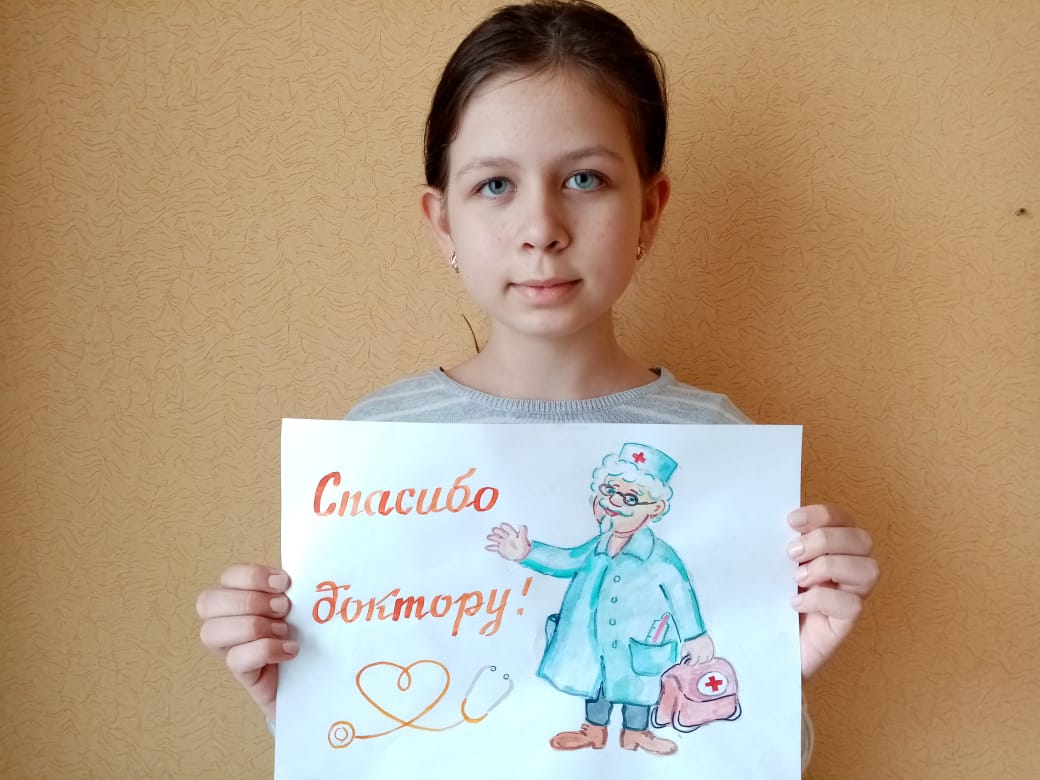 Скорикова
Света
Стешкова
 Ольга
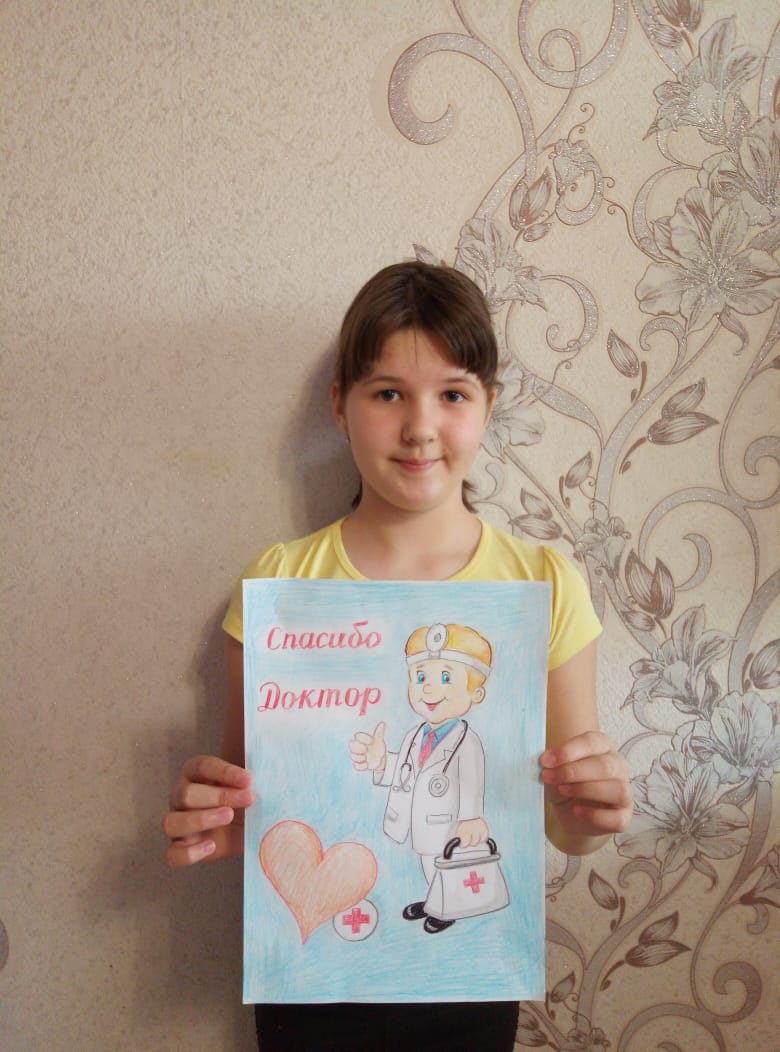 Фадеева Диана
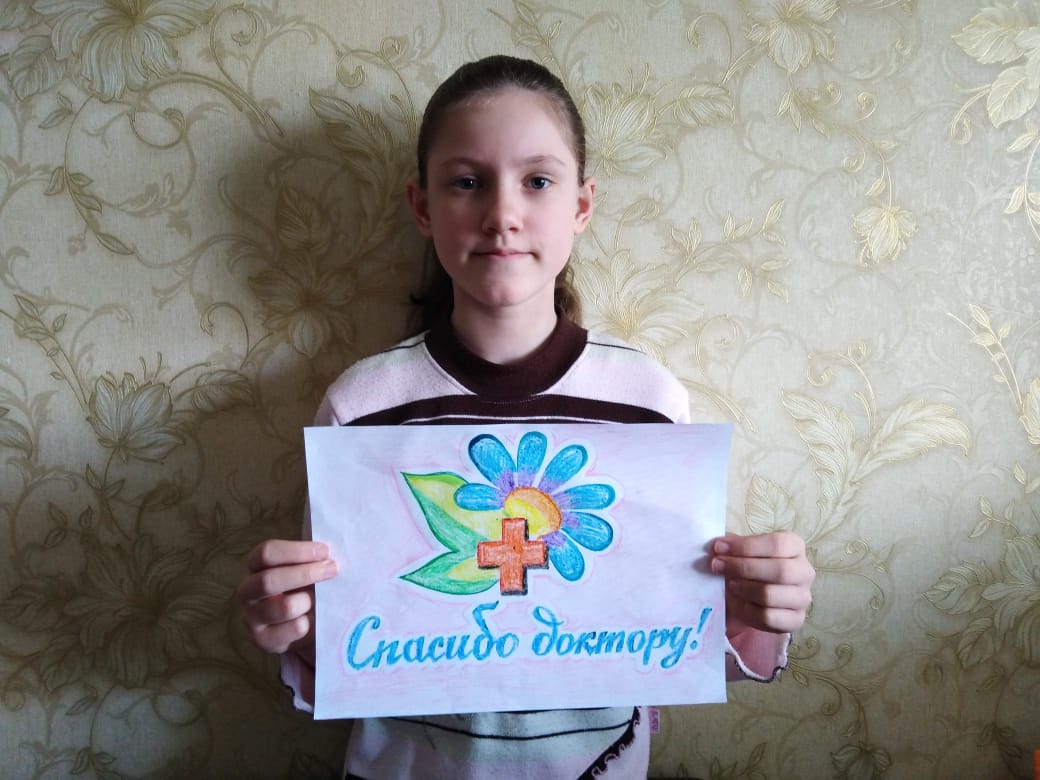